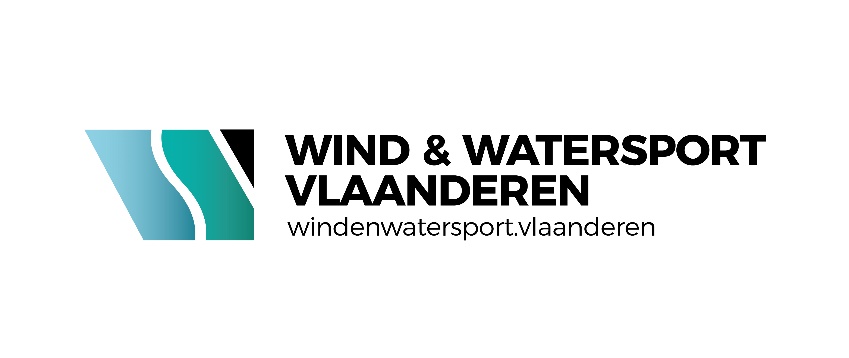 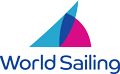 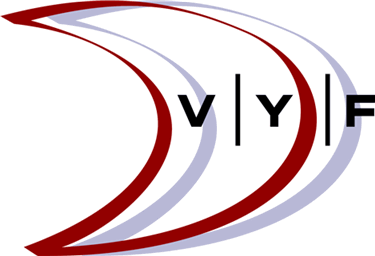 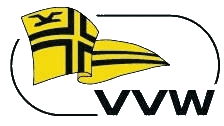 Webinar WWSV
31 maart 2021



Gebruik van een sjabloon voor de wedstrijdaankondiging
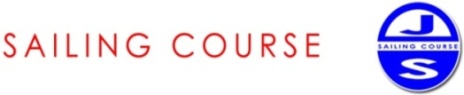 JOEP STRAUS
DEEL 1      FUNDAMENTELE REGELS
REGEL 3  Besluit om wedstrijd te zeilen 

De verantwoordelijkheid voor het besluit van een boot om deel te nemen aan een wedstrijd of door te gaan met wedstrijdzeilen is voor hem zelf alleen.

Dit was regel 4 maar is nu regel 3
JOEP STRAUS
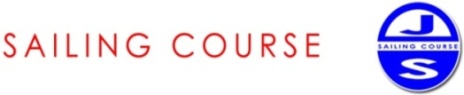 DEEL 1      FUNDAMENTELE REGELS

Nieuwe regel 5


5  REGELS VOOR ORGANISERENDE AUTORITEITEN EN ANDERE OFFICIËLE PERSONEN
De organiserende autoriteit, wedstrijd comité, technisch comité, protest comité en andere officiële aan de wedstrijd gerelateerde personen, moeten zijn onderworpen aan de regels bij het leiden en jureren van het evenement
Was voorheen regel 84  maar als nieuwe regel 5 nu meer zichtbaar.
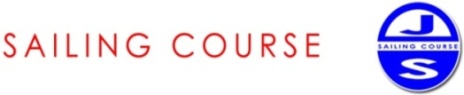 JOEP STRAUS
Regel 25    Aankondiging, wedstrijdbepalingen en seinen
Regel 25 en ook veel andere nieuwe regels gebruiken nu de term ”evenement” wat o.a. een wedstrijd of een serie wedstrijden inhoudt. ( Zoals in het voorwoord van Appendix J, Wedstrijdaankondiging en Wedstrijd bepalingen). 

En ook, het voorwoord van Appendix J stelt: ”Een regel in de Wedstrijdaankondiging hoeft niet in de Wedstrijdbepalingen te worden herhaald.”

Daarom is het nu van meer belang dat de deelnemers de NOR lezen naast de Wedstrijdbepalingen voor een evenement.
JOEP STRAUS
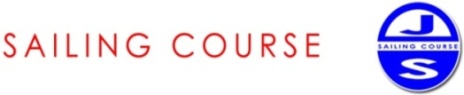 Deel 4       Overige voorschriften tijdens wedstrijdzeilen
Regel 40 Persoonlijke drijfmiddelen      Gewijzigde regel
Deze nieuwe regel 40 is behoorlijk herschikt, met enkele kleine veranderingen met hun eigen betekenis.

Dat als regel 40.1, indien van toepassing, vereist dat elke deelnemer een persoonlijk drijfvermogen moet dragen (PFD), dat dit ook zowel in de wedstrijdaankondiging opgenomen kan worden maar ook in de wedstrijdbepalingen. 

En indien de Y-vlag op de wal is getoond, dit vergezeld moet gaan met een geluid signaal
(zie regel 40.2(b)).
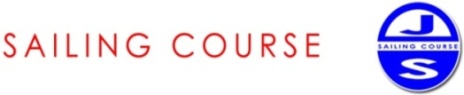 JOEP STRAUS